ETYKA ZAWODÓW PRAWNICZYCHMgr małgorzata szymańska
Terminy konsultacji
- 20.10.2018 r. - 9:45-10:45
- 3.11.2018 r. - 9:45 - 10:45
- 15.12.2018 r. - 11:30-12:30
- 12.01.2018 r. – 11:30-12:30 

Pokój 301 w budynku A
Adres mail:
malgorzataszymanska27@gmail.com
Słowo „etyka" pochodzi od greckiego ethikos, a to z kolei od słowa ethos, oznaczającego zwyczaj, obyczaj, charakter. 
Słowo „moralność" pochodzi natomiast od łacińskiego mos oznaczającego charakter, obyczaj, to, co konieczne i od przymiotnika moralis, który znaczy tyle, co „obyczajny". „zgodny ze zwyczajami".
W potocznym języku różnica między etyką a moralnością — jeśli w ogóle jest dostrzegana - polega na tym, że przekonania o tym, co dobre, a co złe, składające się na moralność, rodzą się w sposób spontaniczny i intuicyjny, etyka natomiast rozumiana jest jako zbiór przekonań pochodzących z systematycznego namysłu. Etyka jest zatem pojmowana jako efekt jakiegoś rodzaju systematycznej refleksji. Od przekonań składających się na etykę oczekujemy zwykle pewnego poziomu uporządkowania i spójności, wymagań takich nie muszą spełniać przekonania moralne.
Etyka obowiązku a etyka aspiracji
Moralność aspiracji




Moralność obowiązku
Etyka obowiązku a etyka aspiracji
Moralność obowiązku obejmuje podstawowe reguły zachowania, bez których nie może istnieć albo nie może realizować swoich celów uporządkowane społeczeństwo. 
Moralność obowiązku operuje kategorycznymi zakazami i - rzadziej - nakazami, skupiona jest na zapewnieniu, by ludzie wypełniali podstawowe wymogi życia społecznego. Moralność taka potępia każdego, kto łamie wyznaczone przez nią reguły. 
Moralność aspiracji natomiast ma na celu wskazanie, w jaki sposób człowiek może wykorzystać w pełni swoje zdolności. Zamiast kategorycznych nakazów i zakazów pojawiają się tu rady, wskazówki, sugestie, pokazujące, jak można dążyć do pełnej realizacji tego, kim się jest. Nie ma tu miejsca na potępienie tych, którym nic uda się w pełni zrealizować ideału. Tacy zasługują raczej na współczucie.
Etyka obowiązku a etyka aspiracji
W ujęciu Fullera te dwie formy moralności nie są sobie przeciwstawiane, lecz raczej uzupełniają się, tworzą wspólną skalę, w której dolną część zajmuje moralność obowiązku, górną zaś moralność aspiracji. 
Problematyczne jest położenie granicy pomiędzy etyką obowiązku a etyką aspiracji. Jest to istotne z punktu widzenia prawodawcy, który decyduje, jakim normom społecznym nadać moc powszechnie obowiązującego w danym społeczeństwie prawa. Wydaje się, że o ile wymogi moralności obowiązku są i powinny być dla prawodawcy inspiracją, o tyle nie powinien on ubierać w szaty prawa wymogów moralności aspiracji. 
Czy dążenie do realizacji moralności aspiracji zwalniać może z przestrzegania norm moralności obowiązku, czy w tym sensie moralność aspiracji nie jest etyką elitarną?
Etyka stanowienia prawa
Związki prawa z moralnością:
Pozytywizm prawniczy – niezależność prawa od moralności, prawo obowiązuje nawet jeżeli jest niemoralne 
Koncepcje utożsamiające prawa i moralność, zastępujące moralność prawem np. u Hegla, stanowi to przesłankę totalitaryzmu
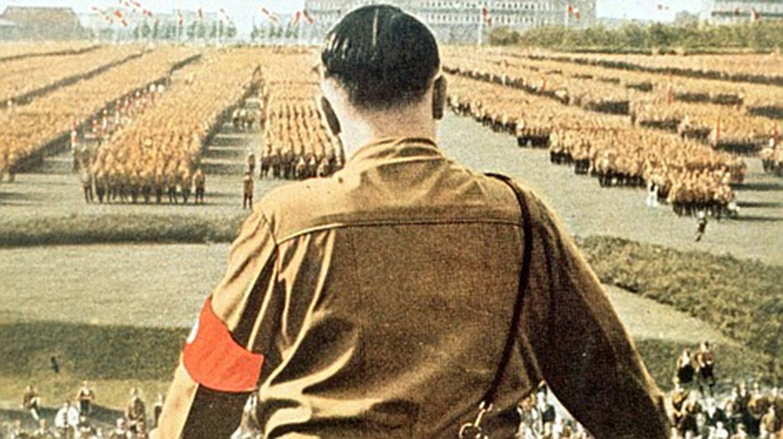 Formuła Radbrucha: Jeśli norma prawna w drastyczny sposób łamie podstawowe normy moralne to nie obowiązuje (łac. lex iniusta non est lex) – 1946 r. „Ustawowe bezprawie i ponadustawowe prawo”
Koncepcje podporządkowujące prawo moralności np. 
Prawo natury
Nurt w prawoznawstwie, który opiera się na dwóch tezach:
Łączą nas jako ludzi i obywateli dwa porządki normatywne – prawo naturalne oraz prawo pozytywne.
Prawo naturalne pełni funkcję walidacyjną wobec prawa pozytywnego.
Problemy etycznego stanowienia prawa
Czy prawo nieetyczne obowiązuje?
Jakie są wyznaczniki etyki w prawie?
Czy organizacja międzynarodowa może narzucić swój system wartości państwom członkowskim?
Podaj przykłady
Czynów stanowiących przekroczenie jakichś norm moralnych, będących przedmiotem moralnego potępienia, które nie są zarazem przekroczeniem żadnej normy prawnej;
Czynów stanowiących przekroczenie przepisów prawa, nie będących zarazem naruszeniem reguł moralnych;
Czynów, które stanowiąc przekroczenie prawa są zarazem czynami niemoralnymi;
Czynów, które respektując jakąś normę moralną są zarazem naruszeniem prawa i przeciwnie.
Zewnętrzna i wewnętrzna moralność prawa (aksjologia prawa)
Moralność wewnętrzna – normy prawne treściowo zbieżne z moralnymi, zasady moralne inkorporowane w system prawa, które prawo realizuje. Również zasady określające funkcjonowanie prawa i jego instytucji o wymiarze moralnym np. zasada in dubio pro reo.
Zewnętrzna i wewnętrzna moralność prawa
Moralność zewnętrzna – zwykle sprowadzana do tzw. klauzul generalnych, polegających na odwoływaniu się w sytuacjach prawnie złożonych do społecznie doniosłych wartości moralnych, niesformułowanych wprost w systemie prawa, np. zasady współżycia społecznego.